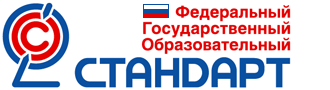 Муниципальное бюджетное общеобразовательное учреждение средняя общеобразовательная школа № 30
Результативность реализации федеральных государственных образовательных стандартов при соблюдении методологии развивающего обучения
 


Хабаровск 2015
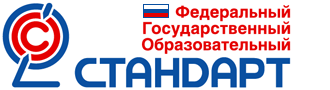 Развивающее пространство школы какусловие достижения образовательныхрезультатов ФГОС
Инновационная идея:
школа как единое развивающее пространство обучения  на основе выстраивания моделипреемственности (общее развитиешкольника) на всех уровнях образования;
содействие распространению системыразвивающего обучения в Хабаровском крае
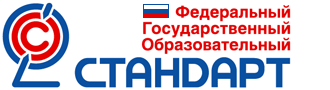 Результаты1. Создание модели развивающего пространства школы (все ступени образования, принцип преемственности).2. Реализация  модели  развивающего пространства школы (все ступени образования, принцип преемственности).
Продукты
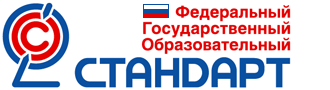 Вызовы (риски) и найденные технологические решения
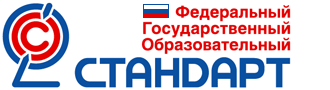 Лестница успеха
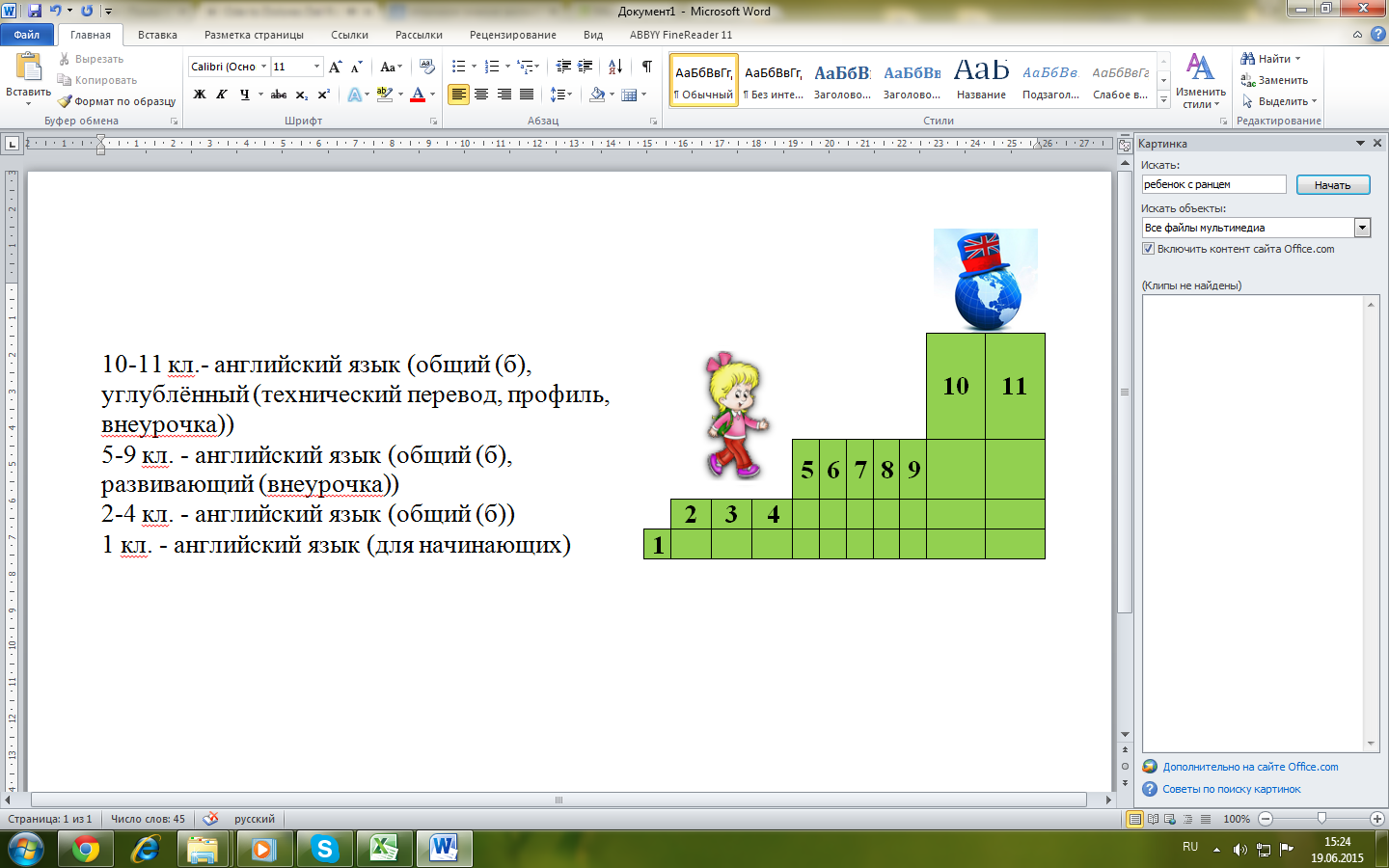 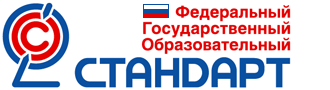 Предложения по диссеминации опыта
Формы тиражирования инновационного педагогического опыта :
участие авторов опыта в курсах повышения квалификации в качестве лекторов-практиков;
консультации, практикумы, открытые уроки и внеклассные мероприятия;
 обучающие и деловые игры;
мастер-классы, педагогические мастерские, авторские семинары, программы;
конференции, ярмарки педагогических идей, презентации, выставки, фестивали, публикации, выступления в СМИ.
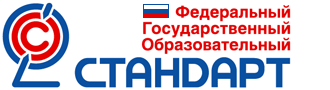 Практика школы по диссеминации опыта
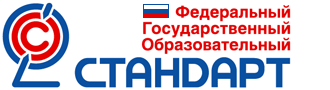 Практика школы  по диссеминации опыта
Расширение границ сотрудничества школы
	В мае, в Санкт-Петербурге состоялась Международная конференция, в которой приняли участие учащиеся школы. Целью проведения конференции было продолжение международного сотрудничества между школами России и Северной Ирландии в области образования, культуры, обмена опытом между педагогами.
	Конференция была посвящена итогам работы в рамках проекта 2014-2015уч.г. «Давайте полетим», организованного международным Пушкинским фондом (Северная Ирландия). В конференции приняли участие педагоги и учащиеся Москвы, Санкт-Петербурга, Подольска и Хабаровска. От Ирландской стороны в конференции приняла участие представитель фонда Анна Маклейн.
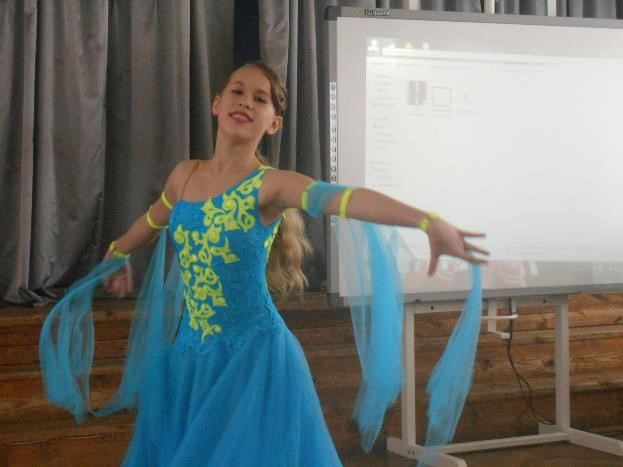 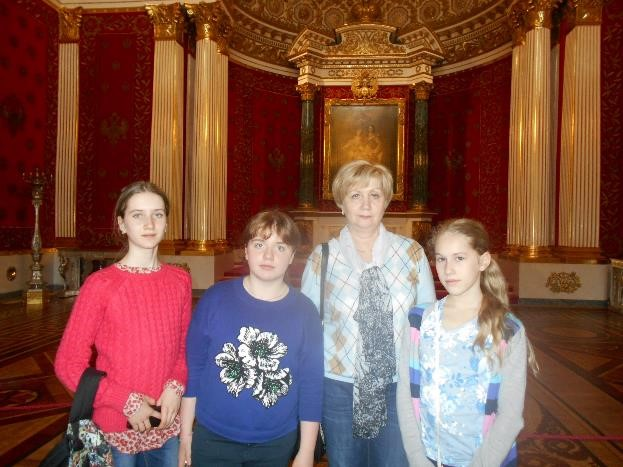 Спасибо за внимание
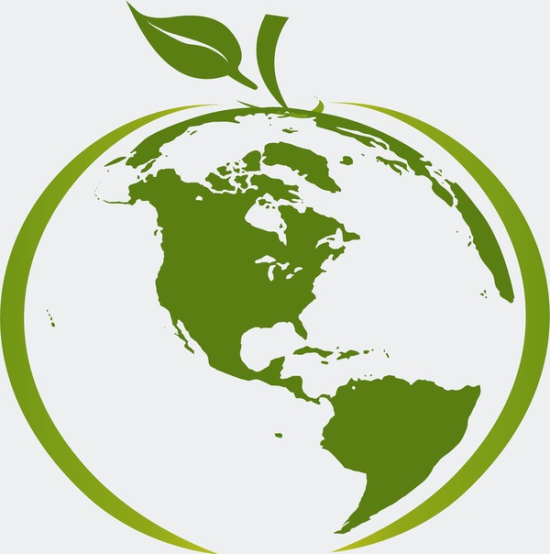